108年團隊教練第一合作圈（10804更新）
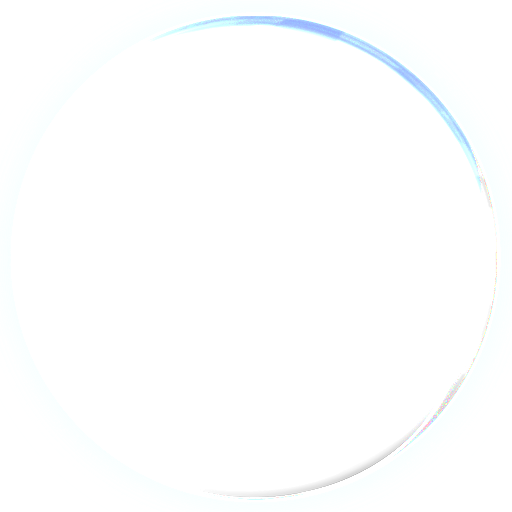 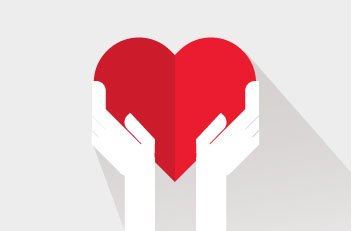 臺南市政府員工協助方案（員工篇）
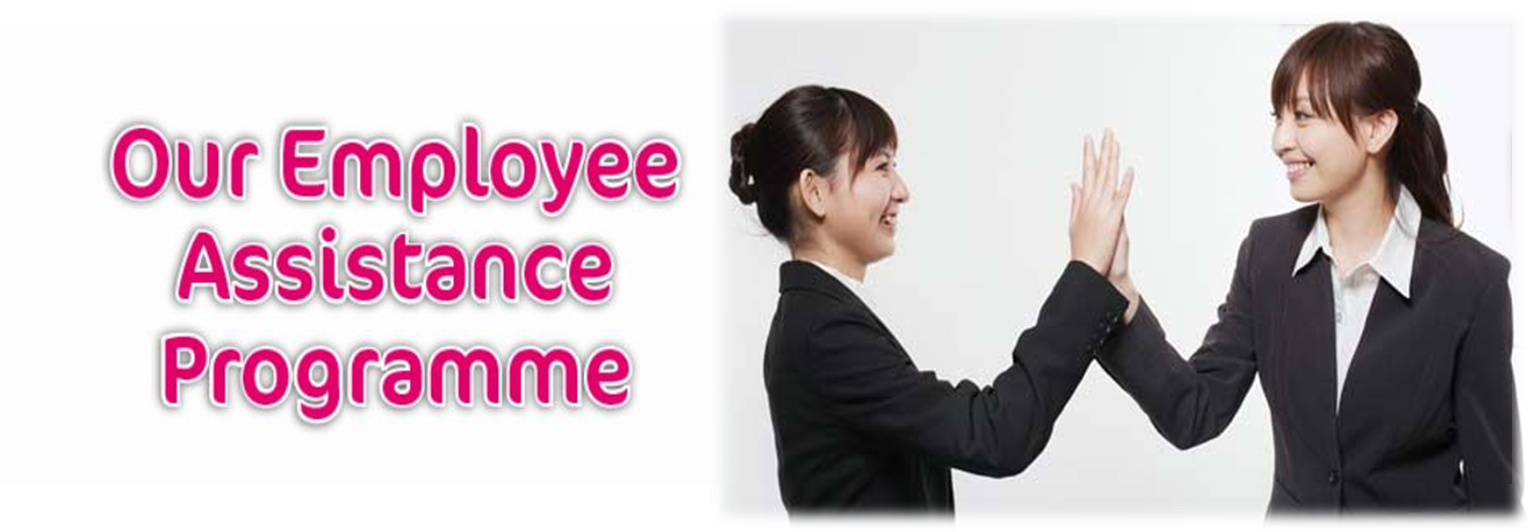 Employee Assistance 
Programs，EAPs
大 綱
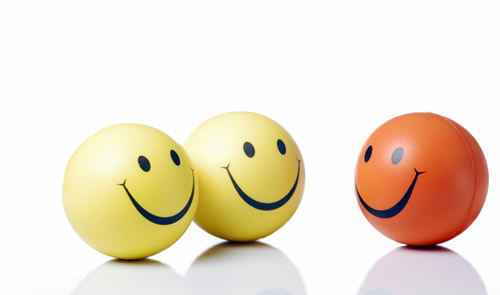 員工協助方案的意涵
前 言
員工協助方案（Employee Assistance Programs，EAPs） 是一套運用於工作職場的方案，目的在發現並協助員工解決可能影響工作效能的相關問題（包括健康、婚姻、家庭、財務、法律、情緒等），及協助組織處理可能影響生產力的相關議題。（EAPA，2010）
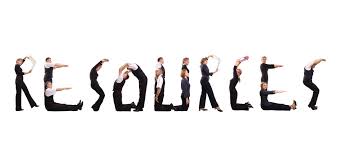 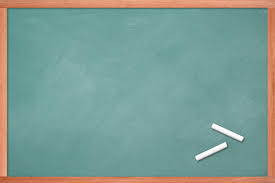 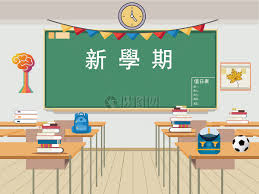 第一篇－資源篇
心理諮詢
服務內容 （以專業性區分）
資源篇１
法律諮詢
後頁依序介紹
EAPs
危機處理服務
醫療諮詢
其他諮詢
理財諮詢
本府暨所屬機關學校員工協助方案服務資源一覽表
（心理諮詢）
資源篇１-1
區分五大諮詢面向
本府暨所屬機關學校員工協助方案服務資源一覽表
（法律諮詢）
資源篇１-2
區分五大諮詢面向
本府暨所屬機關學校員工協助方案服務資源一覽表
（醫療諮詢）
資源篇１-3
區分五大諮詢面向
本府暨所屬機關學校員工協助方案服務資源一覽表
（理財諮詢）
資源篇１-4
區分五大諮詢面向
本府暨所屬機關學校員工協助方案服務資源一覽表
（其他諮詢）
資源篇１-5
區分五大諮詢面向
危機處理服務
資源篇１-6
依臺南市政府104年9月9日府人企字第1040898747號函頒「臺南市政府及所屬機關學校危機個案處理流程」辦理
是
否
是否發生人員傷亡
對周邊同事之關懷協助：
引介心理衛生資源、提供心理諮商
對組織之關懷協助：
引介團體諮商、對組織人員進行敏感度訓練
對當事人之關懷協助：
引介心理衛生資源、提供心理諮商、法律諮詢資源、臨時性工作調整、協助辦理差假事宜
對當事人之關懷協助：
引介心理衛生資源、提供心理諮商、法律諮詢資源、臨時性工作調整
對其家屬之關懷協助：
引介心理衛生資源、提供心理諮商、法律諮詢資源、協助喪葬與撫卹事宜、瞭解生計必要引介社福單位
對周邊同事之關懷協助：
引介心理衛生資源、提供心理諮商
對組織之關懷協助：
引介團體諮商、對組織人員進行敏感度訓練
資源篇１-7
安全防護計劃行動列車
安全
依臺南市政府108年3月18日府人企字第1080322690號函頒
「臺南市政府推動員工協助方案- 安全防護行動專車實施計畫 」辦理
壹、安全防護服務套餐內容： 
一、交通安全套餐：安全駕駛、事故處理
    及告發救濟等議題。 
二、預防網路及詐欺犯罪套餐：網路犯罪
    、年長者詐欺及網路詐欺等議題。 
三、預防毒品防制套餐：辨識新興毒品、
    毒品成癮分析及娛樂性用藥國際趨勢
    等議題。 
貳、實施方式 
一、本行動專車申請時段以每週三及週五
    為原則，申請入場服務的機關學校需
    先擇定服務套餐內容及安排活動場地
    ，於辦理二週前上網申請。 
二、本行動專車係屬員工協助推廣服務，
    為善用資源，每場參加人數以20人以
    上，40 分鐘以上為宜，並可與鄰近機
    關學校合班開課。 
三、本課程採互動式教學，於每次課程結
    束後進行有獎徵答，加深推廣印象，
    並每季剪輯活動花絮影片上傳，進行
    數位行銷。
欲申請入場服務之機關學校請填寫聯繫窗口資料（https://goo.gl/forms/pugz6OGYMbgo2KWE2
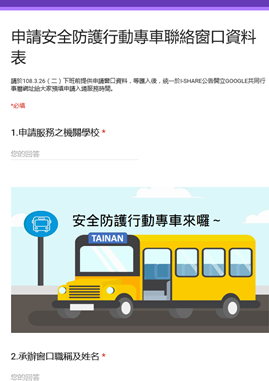 請點我連結
本府機關學校員工諮商輔導
資源篇2
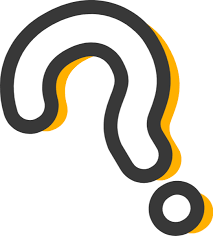 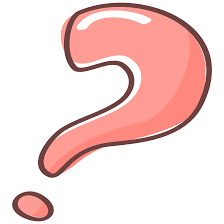 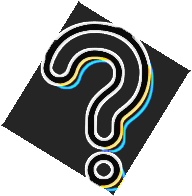 怎麼用呢
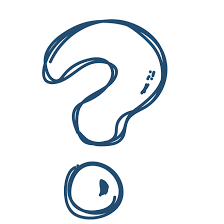 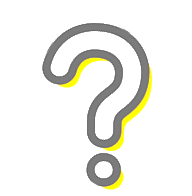 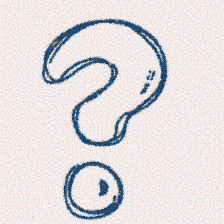 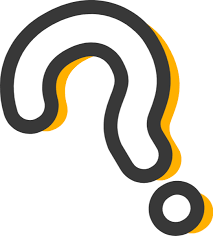 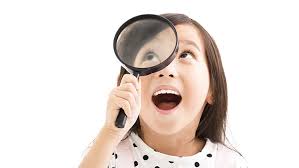 本府心理諮商
資源篇２-1
依據「臺南市政府及所屬機關學校員工諮商輔導要點」
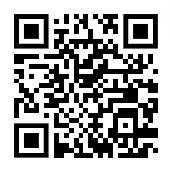 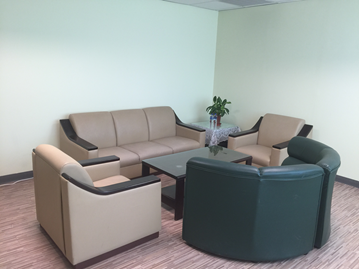 本府心理諮商
資源篇２-2
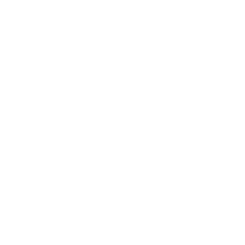 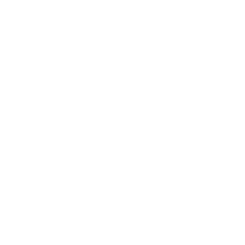 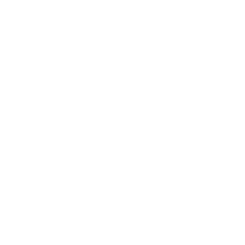 申請出於個人自由意志
諮商過程中，得隨時要求終止服務
倫理規範及事前須知
適應當事人需求
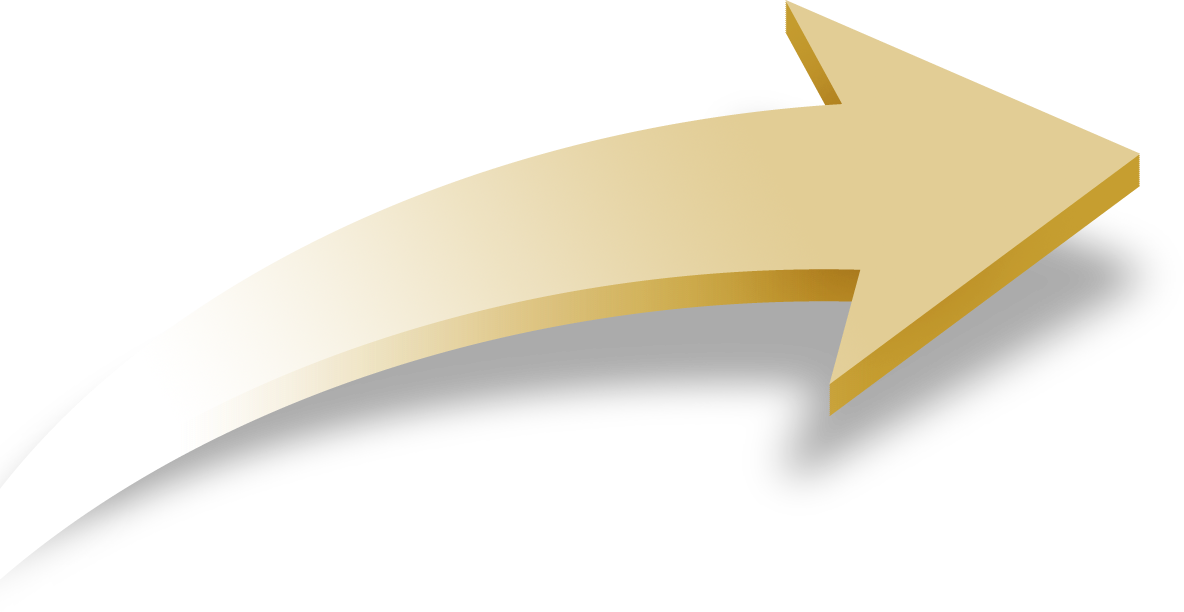 貼心服務
人事人員將依您的需求轉介專業心理師，並做時間、地點最適切的安排。
本府心理諮商
資源篇２-3
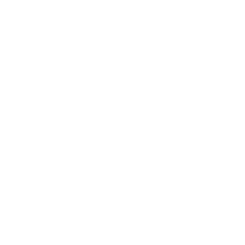 倫理規範及事前須知
密件處理
1.本服務之所有紀錄，及求助同仁之個人資料，均依相關法令及專業倫理予以保密及保存。
2.只有轉介之人事人員１人知道誰使用本項服務。
3.核銷過程密件處理，不會揭露當事人姓名，請您安心使用！
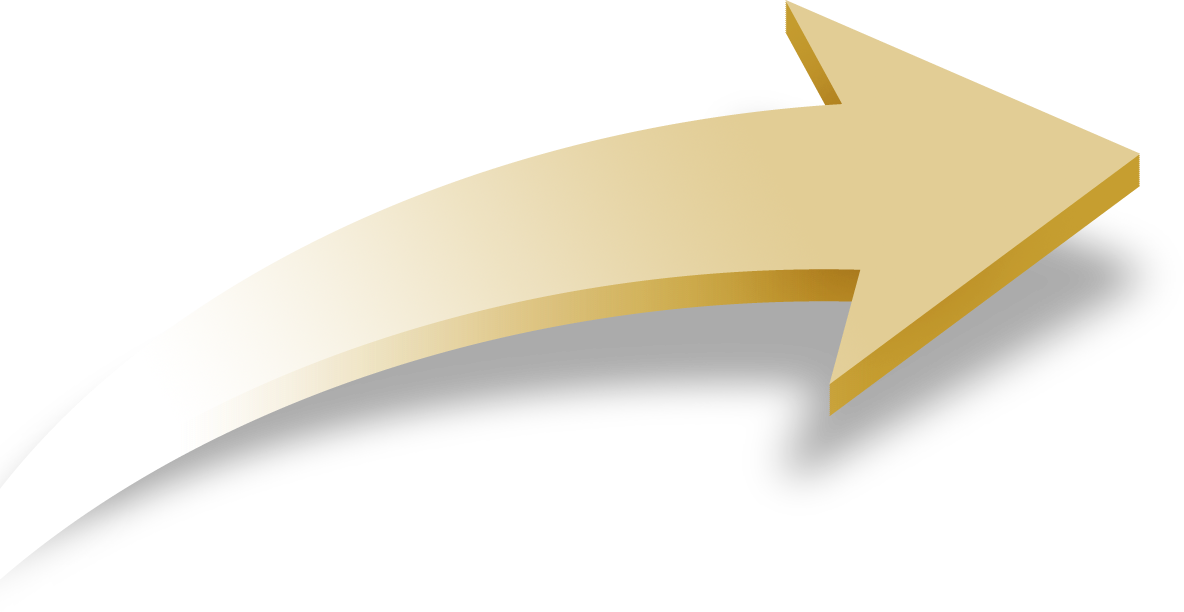 全程保密
保密的特殊情況
依台灣輔導與諮商學會諮商專業倫理守則規定：
1.隱私權為當事人所有，當事人有權親身或透過法律代表而決定放棄。
2.保密的例外：在涉及有緊急的危險性，危及當事人或其他第三者。
3.諮商師負有預警責任時。
4.法律規定。
5.當事人有致命危險的傳染疾病時。
6.評估當事人有自殺危險時。
7.當事人涉及刑事時。
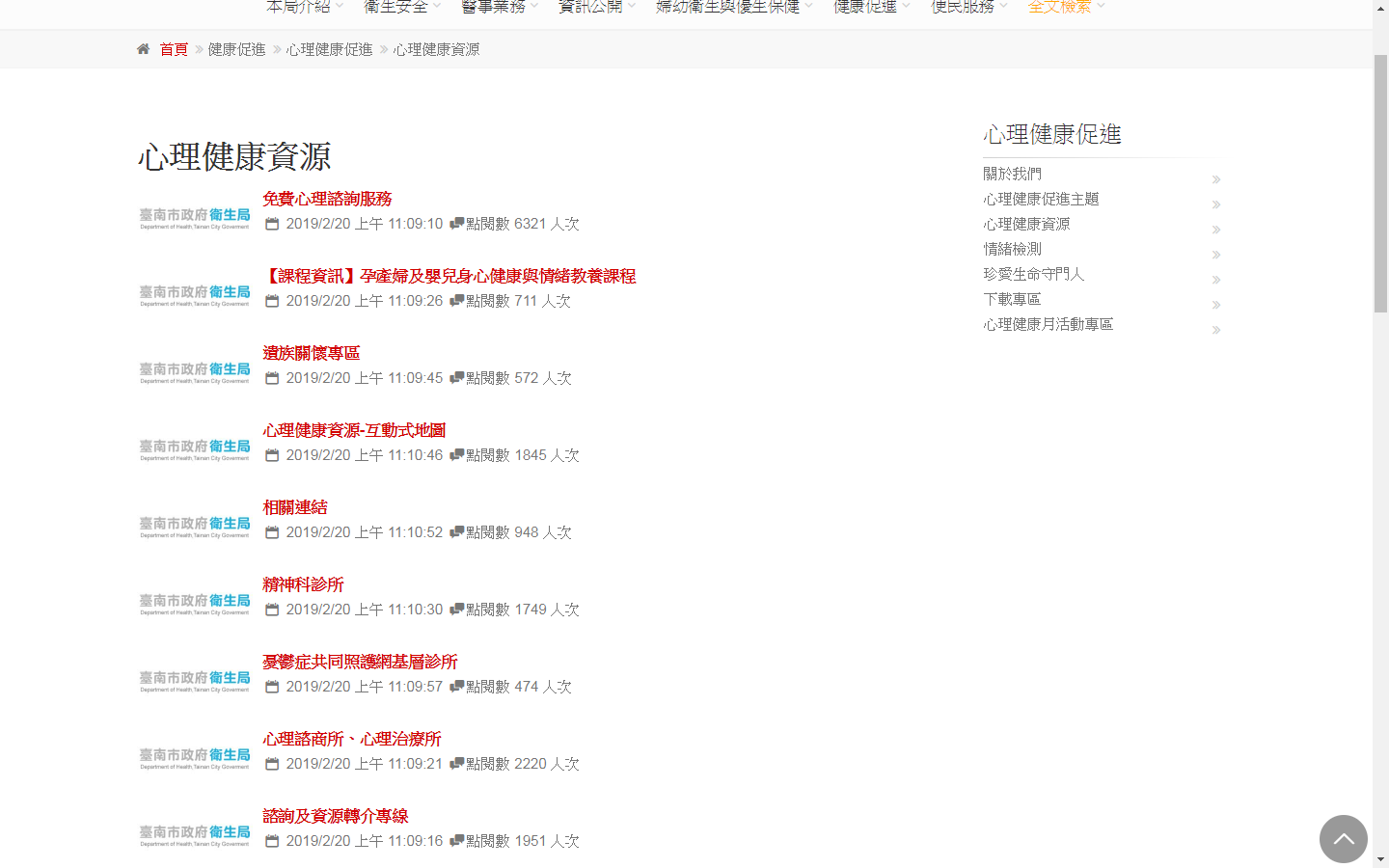 資源篇3
心理健康資源
（臺南市政府衛生局）
網＊站＊概＊覽
網路連結：https://health.tainan.gov.tw/list.asp?nsub=A1A2A2
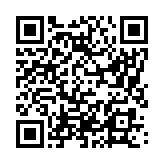 資源篇４
線上健檢（衛生福利部國民健康署）
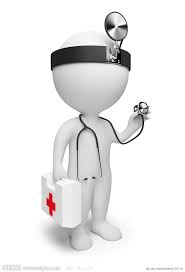 EAP再升級—分享、互助
「真人圖書館」
資源篇５
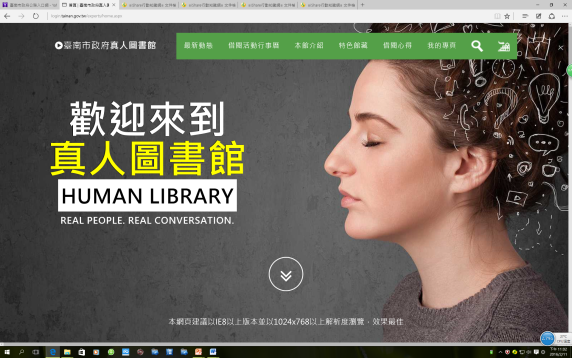 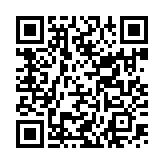 臺南市政府人事處
ＥＡＰ員工協助及福利關懷網
資源篇6
請點我連結
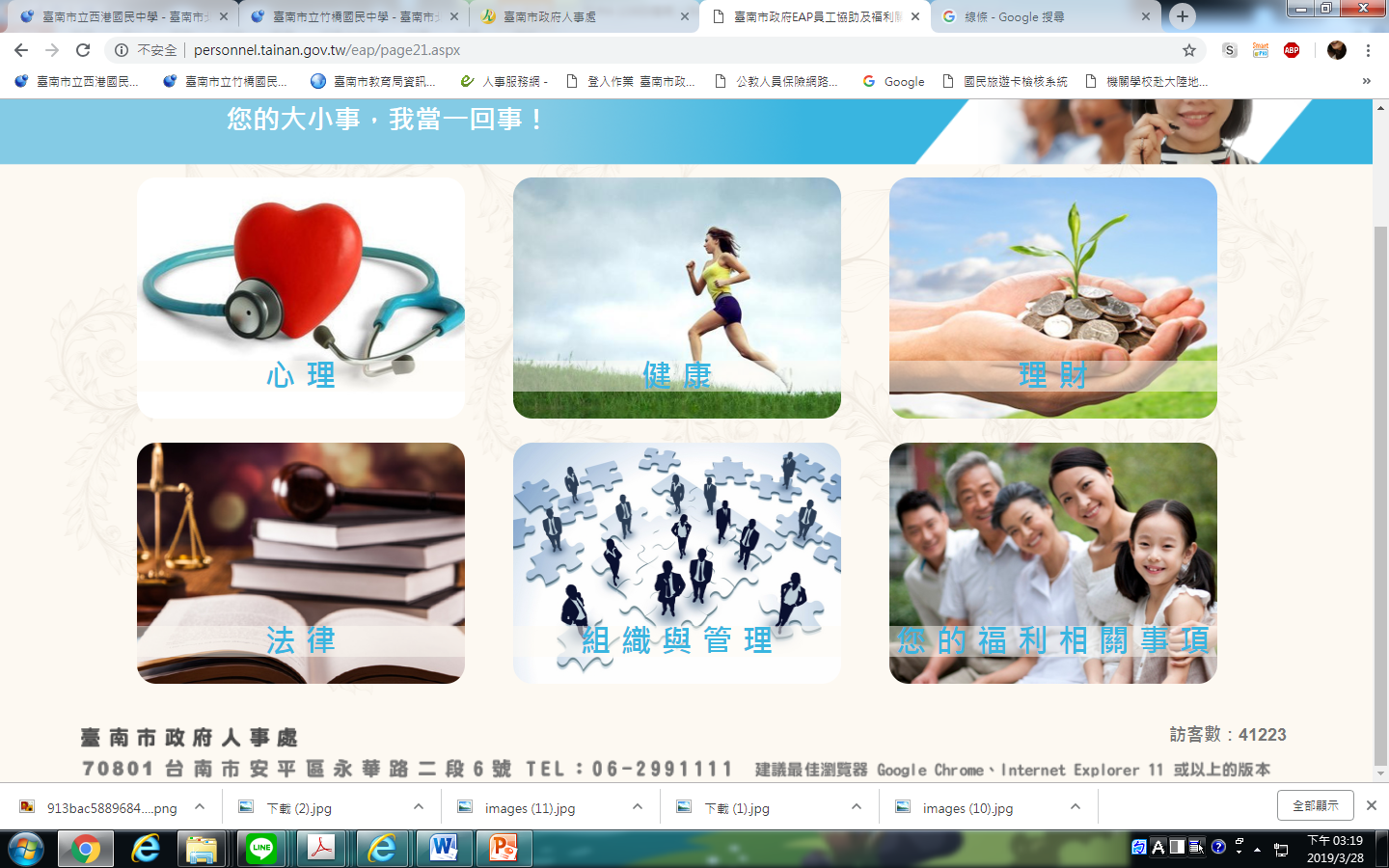 各式資源，滿足您不同需求！
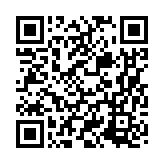 行政院人事行政總處
公務福利ｅ化平台
資源篇７
請點我連結
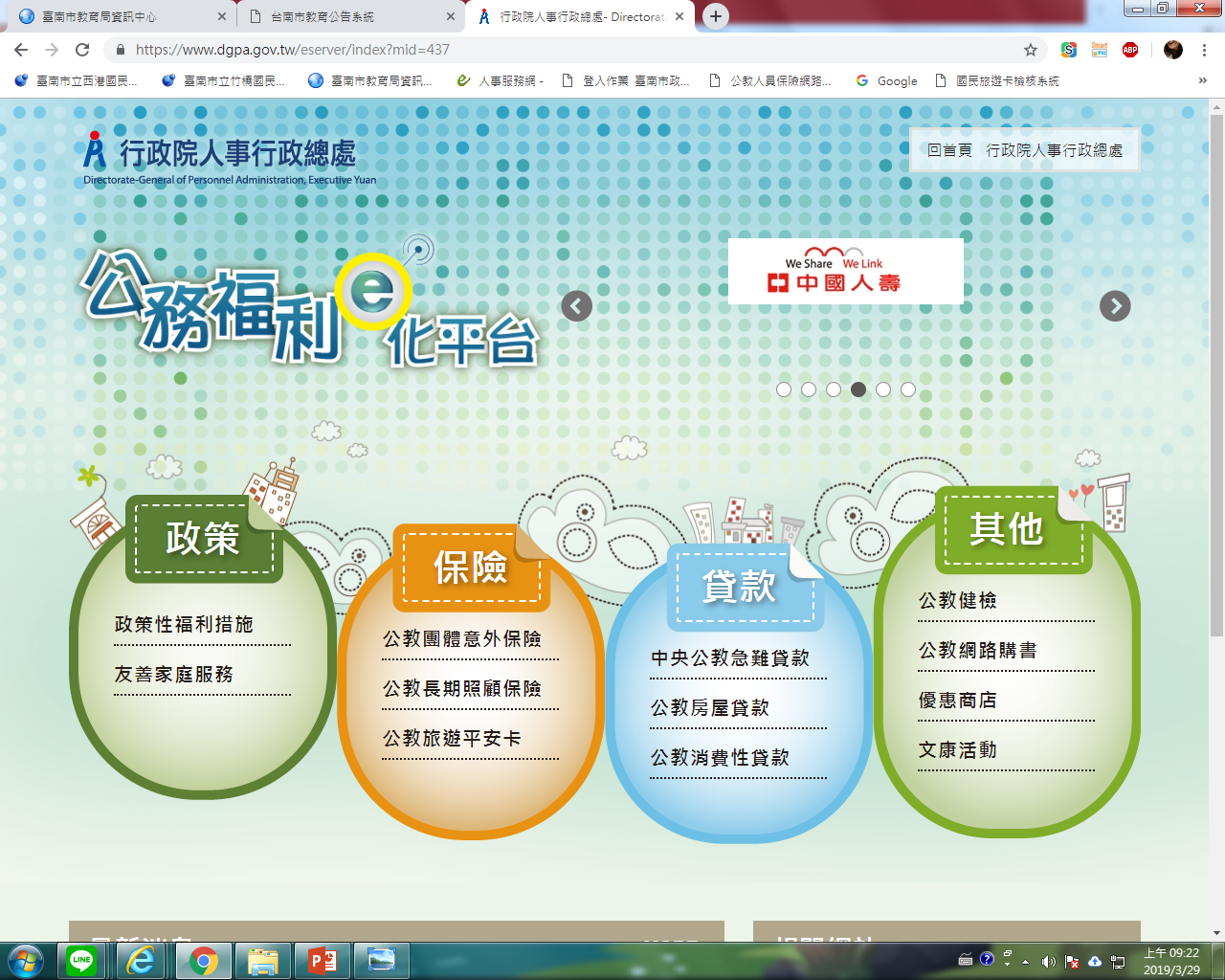 各式資源，滿足您不同需求！
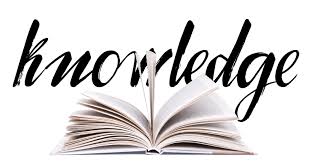 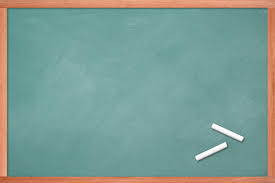 第二篇－知識篇
105年2月份起轉型為季刊，於1、4、7、10月份出刊！
臺南市政府人事處電子報
知識篇１
近年主題
臺南市政府人事處LINE實用資訊一把抓
知識篇2
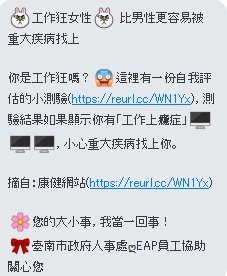 @好友募集中
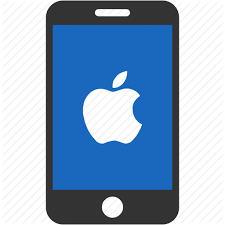 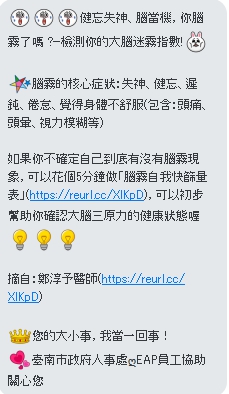 點選LINE「加入好友」，再以下列方式加入：
1.行動裝置掃描QR CODE
2.搜尋ID：＠ｒｗｄ２０８５ｈ
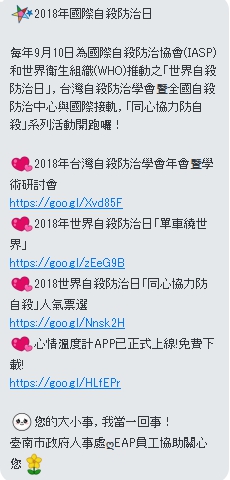 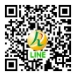 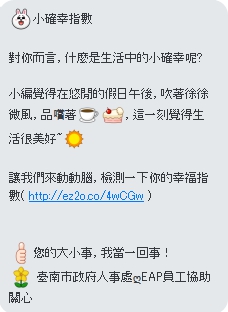 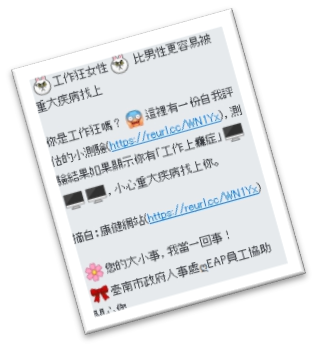 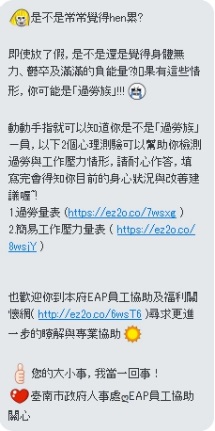 知識篇3
背負債務，遭強執扣薪，該怎麼辦？
債務困擾諮詢專線
3901230、2982492
建議步驟：
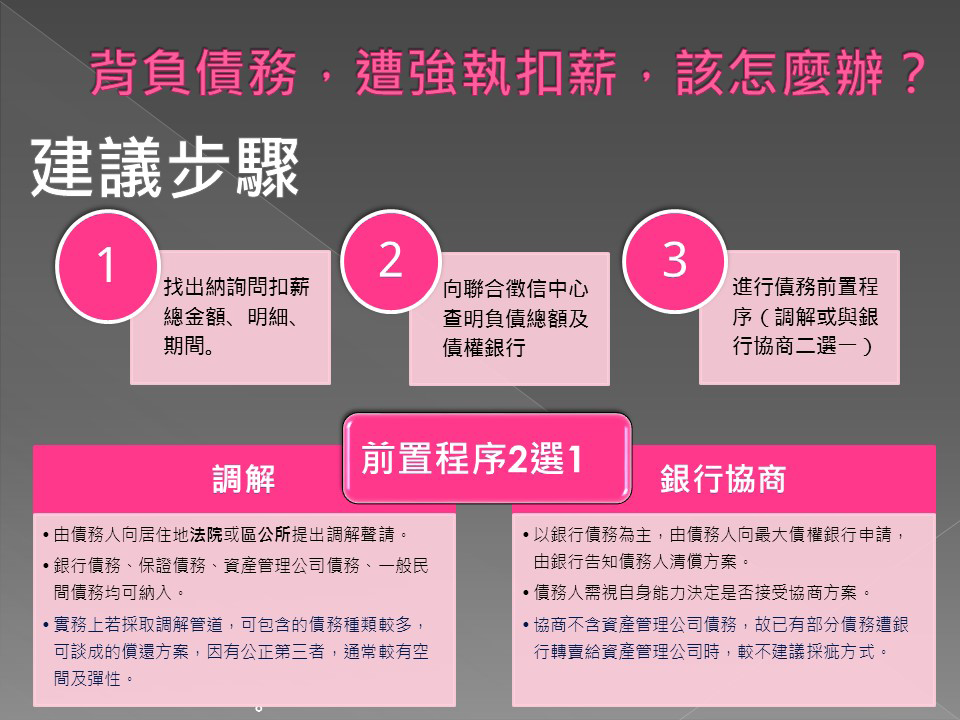 【TED】為何我們都需要情緒急救 Guy Winch： The case for emotional hygiene
知識篇４
網路連結：http：//www.ted.com/talks/guy_winch_the_case_for_emotional_hygiene/transcript?language=zh-tw

影片簡介：感冒頭痛，我們會去看醫生。可是為什麽在經歷愧疚、失落、孤獨等心理傷痛時，我們卻不去就醫呢？Guy Winch（蓋伊•溫奇）解釋道，我們此時基本都獨自療傷。但這不是唯一出路。他有力地論證了為何我們應該像照顧身體一樣，來照料我們的情緒和心理健康。
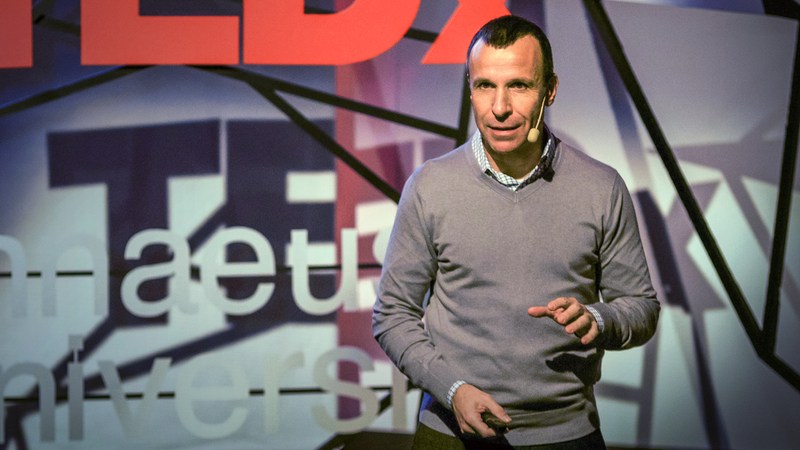 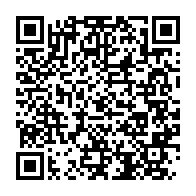 「同理心的力量」- The Power of Empathy
知識篇５
網路連結：https://www.youtube.com/watch?v=E-AfeaRD_IA

影片簡介：《脆弱的力量》的作者Brené Brown想從影片中告訴我們：同理心和同情心是不同的。同理心（empathy）是站在對方的位置去想，可以激發與彼此的連結性；同情心（sympathy）卻使你站在不同的位置看人，進而失去與對方的連結。
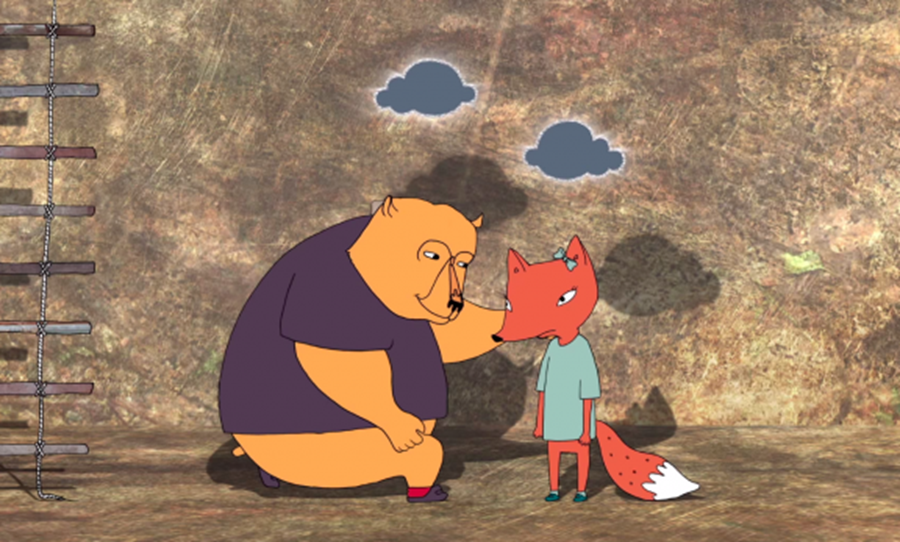 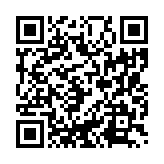 「健檢」之外，老闆還能做什麼?
知識篇６
美國知名的《今日心理學》雜誌建議，當主管要跟可能有憂鬱症的員工談談時，可以採取幾個步驟：
１．先表達關心
        例如：「建雄，我很擔心你。」
２．表達意見時，聚焦在員工的行為
　　例如：「過去一個月，你上班遲到五次，報告出錯的次數是過去的兩倍。」
３．指出改變
　　例如：「這不像你，你平常是部門裡最早上班，犯罪少錯誤的人。」
４．伸出友誼的手
        例如：「我不知道你是不是為了私事苦惱？如果是的話，我們能有個保密的員工協助計畫，或許能幫助你。」
５．預先設定底線
        例如，若員工透漏對婚姻不忠、財務出狀況等，主管雖同理、感同身受，但也要隨時打住對話。
６．提供員工協助計畫
依當事人狀況給予適時職務調整、員工協助諮詢資源，或轉介心理諮商輔導
７．再次強調你對他的關心，以及對他的工作期待
例如：「我很願意幫助你重回正軌。」、「無論你會不會尋求員工協助計畫，我都期待看到你達成工作目標。」
文引自：天下雜誌第578期，P140  撰文者：黃惠鈴
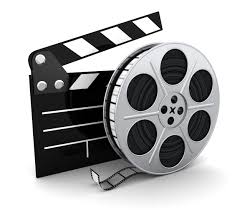 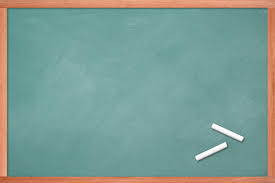 第三篇－微電影篇
免費心理諮商篇
（臺南市政府人事處出版）
微電影篇１
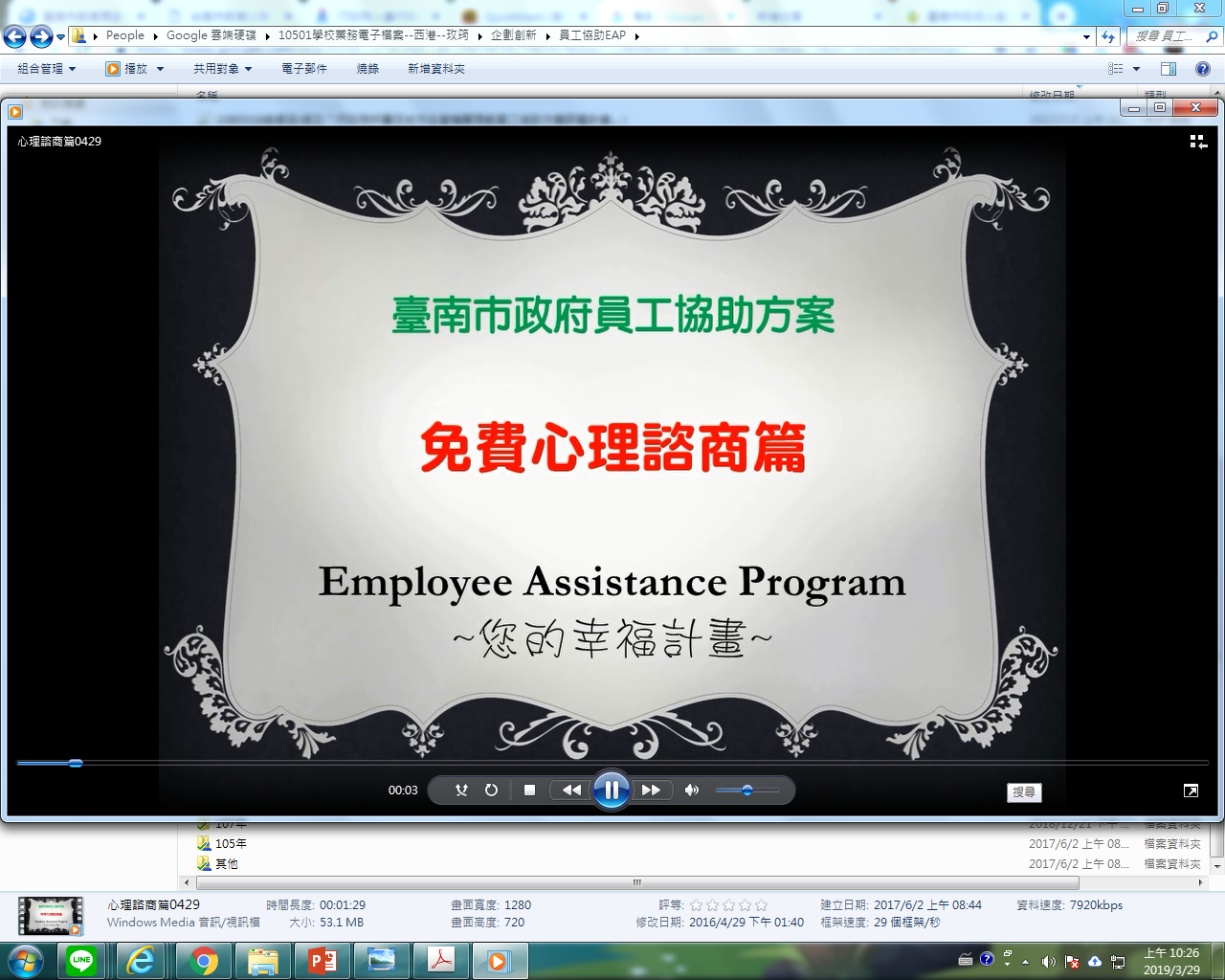 我們一直都在
（臺南市政府人事處出版）
微電影篇２
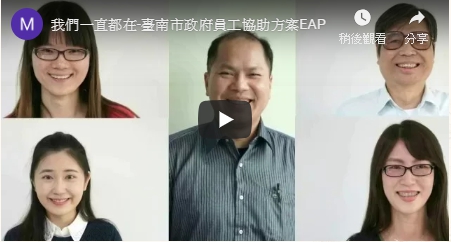 結語
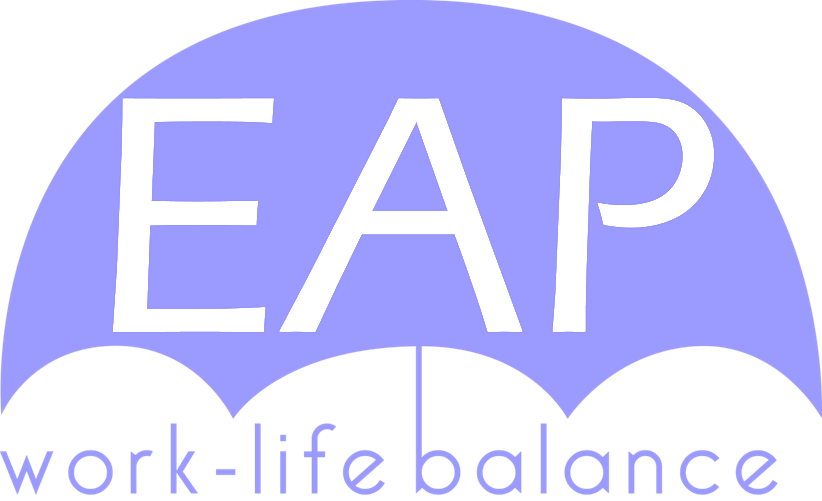 ＥＮＤ
員工是組織最重要的資產，為培育身心健康且具高競爭力的市政團隊，108年本府暨所屬機關學校人事人員仍將貫徹「以人為本」之精神，持續精進員工協助方案（EAPs），期藉由擴大整合內外部資源、參酌學習國內外經驗、強化員工協助相關技巧與專業知能、研議運用資訊科技建置迅速有效回應的諮詢服務系統等，落實關懷、體貼、溫暖、尊重的人事服務，以解決員工困境、滿足員工需求並提振工作士氣、開發個人潛能，進而提高組織競爭力。